Faculty Presenter
Jeremy S. Abramson, MD, MMSc
Director, Center for Lymphoma
	Massachusetts General Hospital
Associate Professor of Medicine, Harvard Medical School
Boston, Massachusetts
Title image: Meletios Verras via iStock by Getty Images
Faculty Disclosures
Learning Objectives
	Describe disease burden and unmet clinical needs experienced by patients with follicular lymphoma.
	Review current treatment landscape and updates for newly diagnosed and relapsed/refractory follicular lymphoma.
	Incorporate recent efficacy and safety data for newly approved and emerging therapies for relapsed/refractory follicular lymphoma into treatment planning.
	Develop interprofessional management strategies surrounding complications associated with novel agents including monitoring, toxicity management, and transitions of care.
Disease State Overview and Unmet Needs
Module 1



Follicular Lymphoma[1],[2]
Common indolent lymphoma[1]
Derived from malignancy of germinal center B cells (GCB)[1]
Incidence and death rates declining since 1990s[2]
Five-year overall survival is ~90% (2013-2019)[2]
Median Age at Diagnosis is 64[2]
t(14:18) occurs in ~85% of cases  leads to overexpression of BCL2
[1]. Jacobsen E. Am J Hematol. 2022;97(12):1638-1651. [2]. Cancer Stat Facts: NHL-Follicular Lymphoma.
[3]. National Cancer Institute SEERS Program. Accessed Sept 8, 2023. https://seer.cancer.gov/statfacts/html/follicular.html
Common Subtypes of Non-Hodgkin Lymphoma[1],[2]
DLBCL, Diffuse large B cell lymphoma; MALT, mucosa-associated lymphoid tissue; NHL, Non-Hodgkin Lymphoma; NK, natural killer; NOS, not otherwise specified.
[1]. Thandra KC, et al. Med Sci (Basel). 2021;9(1):5.[2]. Armitage JO, Weisenburger DD. J Clin Oncol. 1998;16(8):2780-2795.
Classification/Grading[1]-[4]
FL, follicular lymphoma; ICC, International Consensus Classification; WHO, World Health Organization.
[1]. Falini B, et al. Leukemia. 2023;37(1):18-34. [2]. Campo E, et al. Blood. 2022;140(11):1229-1253.[3]. Swerdlow SH, et al. Blood. 2016;127(20):2375-90.[4]. Alaggio R, et al. Leukemia. 2022;36(7):1720-1748.
Follicular Lymphoma International Prognostic Index (FLIPI)
Prognostic Risk Factors[1],[2]
Age > 60 y
Ann Arbor Stage III-IV
Elevated LDH
Hgb < 12 g/dL
> 4 nodal sites
Survival directly impacted by FLIPI risk score
Hgb, hemoglobin; LDH, lactate dehydrogenase; PFS, progression-free survival; OS, overall survival
[1]. Jacobsen E. Am J Haematol. 2022;97:1638-1651. [2]. Dreyling M et al. Ann Oncol. 2021;32:298-308. [3]. Nooka AK, et al. Ann Oncol. 2013;24(2):441-448.
Importance of POD24: Identifying “High-Risk” FL Patients
POD24 leads to significant reduction in overall survival… transformed disease?
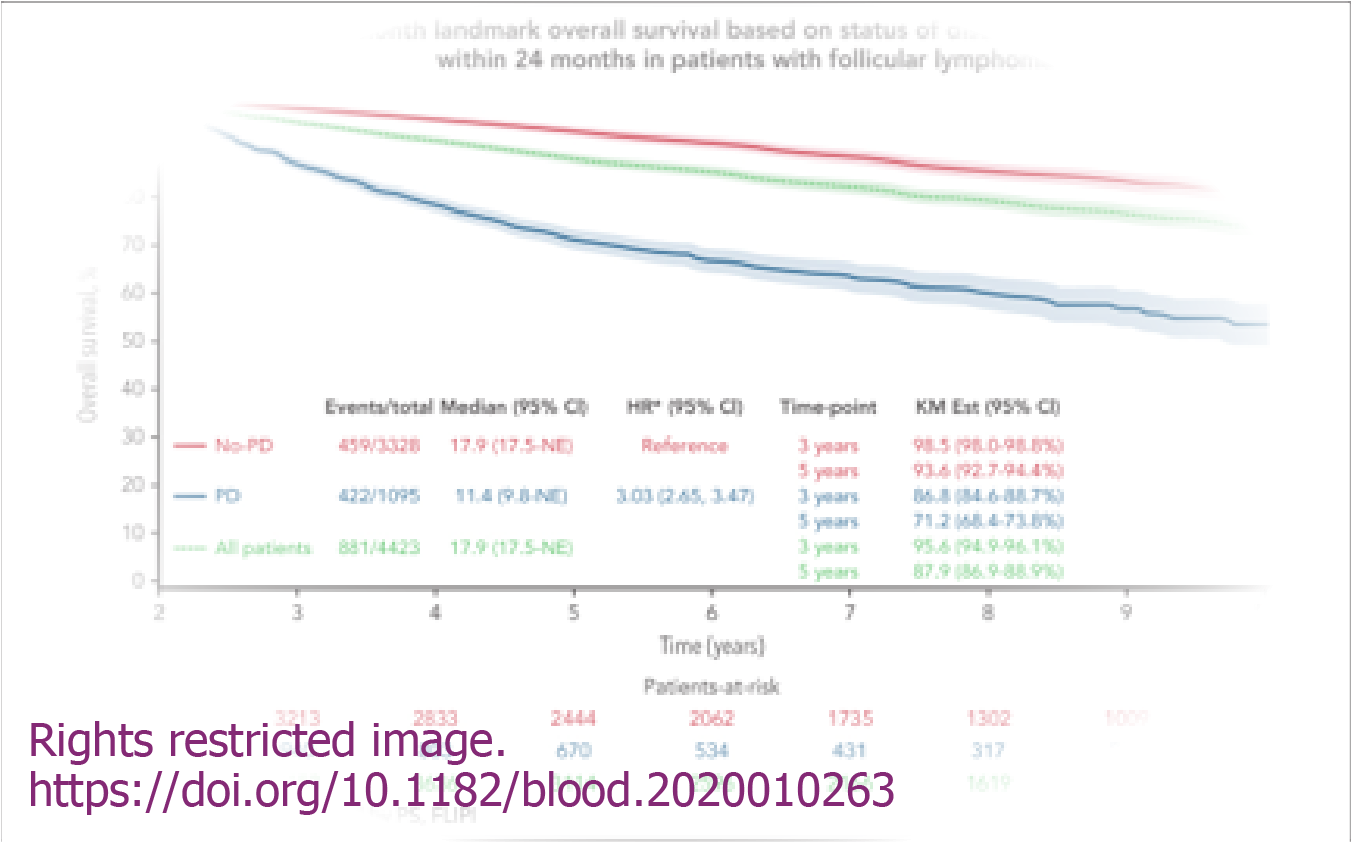 CI, confidence interval; Est, estimate; FL, follicular lymphoma; FLIPI, follicular lymphoma international prognostic index; HR, hazard ratio; KM, Kaplan-Meier; NE, not estimable;PD, progression of disease; POD24, progression of disease within 24 mos of treatment initiation; PS, performance status.
Casulo C et al. Blood. 2022;139(11):1684-1693. Image: Figure 1A desaturated.
Follicular Lymphoma Challenges[1],[2]
Responsive to treatment but remains incurable… despite indolent behavior
Majority of patients do achieve prolonged survival 
Subset of patients develop treatment-resistant disease
Patient burden increased due to multiple lines of therapy required throughout life
Wide range of treatment options but individualization has been lacking
Goal of therapy
Control disease
Maintain quality of life
[1]. Yazdy MS, Ujjani C. Int J Hematol Oncol. 2017;6(1):13-24. [2]. Barraclough A, et al. Br J Haematol. 2021;195(1):15-24. [3]. Link BK, et al. Br J Haematol. 2019;184(4):660-663.
Key Takeaways
Patients typically respond well to initial therapy for follicular lymphoma, however, majority of patients with advanced disease are not able to be cured leading to multiple lines of therapy and increased disease burden
Current Treatment Landscape
	
Module 2


Treatment Paradigm for Follicular Lymphoma
Staging evaluation
Advanced stage;
Low tumor burden
Localized
Advanced stage;
High tumor burden
Locoregional XRT
*observation in selected cases
Observation
*rituximab if symptomatic
Systemic therapy or 
local palliative XRT
XRT, radiation therapy.
National Comprehensive Cancer Network. B-Cell Lymphomas. v.5.2023. Accessed Sept 8, 2023. https://www.nccn.org/professionals/physician_gls/pdf/b-cell.pdf
Therapeutic Considerations in FrontlineFollicular Lymphoma
Select 
First-line
Treatment
Options
Bendamustine + rituximab or obinutuzumab
R-CHOP or O-CHOP
R-CVP or O-CVP
Lenalidomide + rituximab (R2)
Rituximab (low tumor burden)
Optional Maintenance:
Rituximab or obinutuzumab
CHOP, cyclophosphamide, doxorubicin, vincristine, prednisone; CVP, cyclophosphamide, vincristine, prednisone; O, obinutuzumab; R, rituximab.
National Comprehensive Cancer Network. B-Cell Lymphomas. v.5.2023. Accessed Sept 8, 2023. https://www.nccn.org/professionals/physician_gls/pdf/b-cell.pdf
Low Tumor Burden: Rituximab vs Observation
Methods
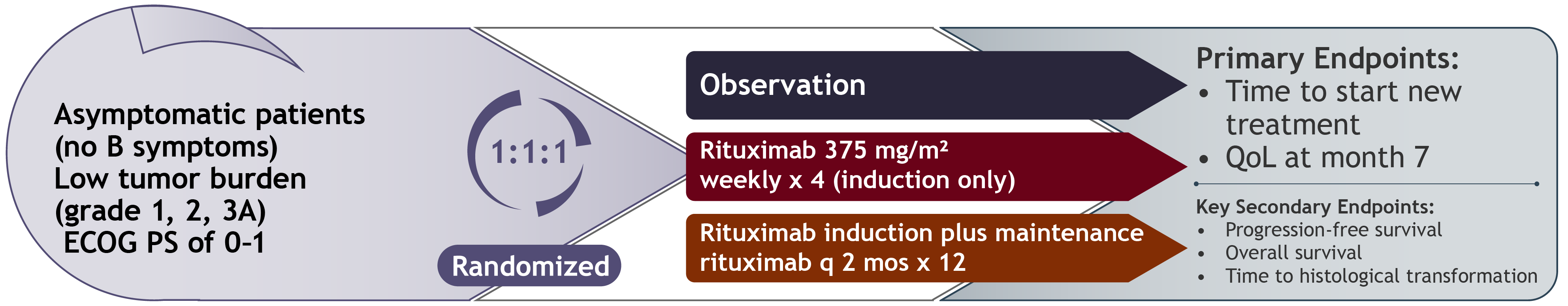 ECOG, Eastern Cooperative Oncology Group; PS, performance status; QoL, quality of life.
Ardeshna KM, et al. Lancet Oncol. 2014;15(4):424-435.
Low Tumor Burden: Rituximab vs Observation
Results
QoL, quality of life.
Ardeshna KM, et al. Lancet Oncol. 2014;15(4):424-435.
First-line FL Treatment Comparison: R-Bendamustine vs R-CHOP
Methods
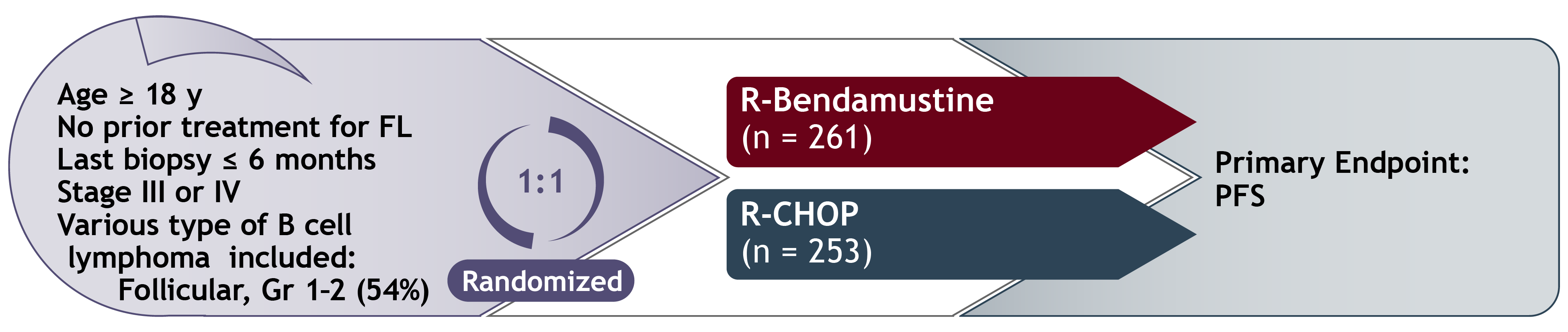 CHOP, cyclophosphamide, doxorubicin, vincristine, prednisone; FL, follicular lymphoma; PFS, progression-free survival; R, rituximab.
Rummel MJ, et al. Lancet. 2013;381(9873):1203-1210.
First-line FL Treatment Comparison: R-Bendamustine vs R-CHOP
Results
R-Bendamustine offers improved PFS and fewer AEs compared to R-CHOP
AE, adverse event; CHOP, cyclophosphamide, doxorubicin, vincristine, prednisone; CRR, complete response rate; FL, follicular lymphoma; NS, not significant; ORR, overall response rate; PFS, progression-free survival; R, rituximab.
Rummel MJ, et al. Lancet. 2013;381(9873):1203-1210.
Anti-CD20 Comparison: GALLIUM Trial
Methods
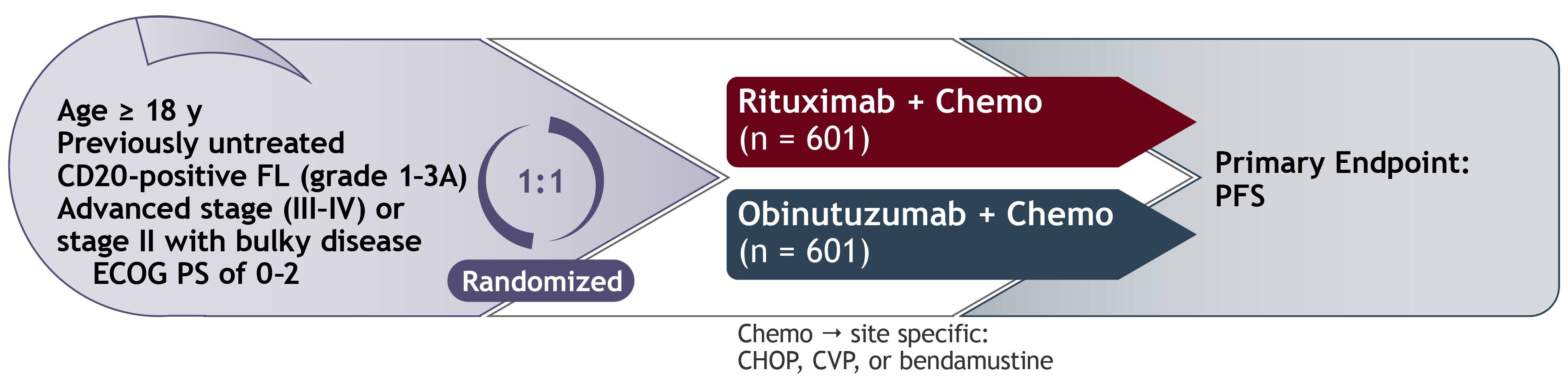 CHOP, cyclophosphamide, doxorubicin, vincristine, prednisone; CVP, cyclophosphamide, vincristine, prednisone; ECOG, Eastern Cooperative Oncology Group;FL, follicular lymphoma; PS, performance status; PFS, progression-free survival.
Marcus R, et al. N Engl J Med. 2017;377(14):1331-1344.
Anti-CD20 Comparison: GALLIUM Trial
Results
OS, overall survival; PFS, progression-free survival.
Marcus R, et al. N Engl J Med. 2017;377(14):1331-1344.
Lenalidomide + Rituximab (R2) vs R-Chemo: RELEVANCE Trial[1],[2]
Methods
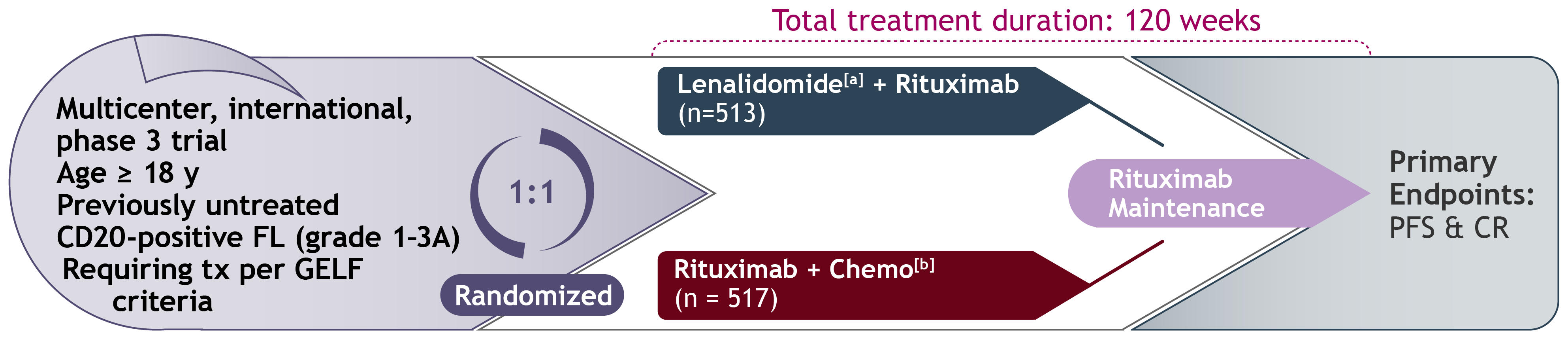 [a]. Lenalidomide continued for 18 cycles. [b]. CHOP, CVP, or R-bendamustine for 6 cycles.
CHOP, cyclophosphamide, doxorubicin, vincristine, prednisone; CR, complete response; CVP, cyclophosphamide, vincristine, prednisone; FL, follicular lymphoma;GELF, Groupe d’Etude des Lymphomes Folliculaires; PFS, progression-free survival; R, rituximab.
[1]. Morschhauser F, et al. N Engl J Med. 2018;379(10):934-947.
[2]. Morschhauser F, et al. J Clin Oncol. 2022;40(28):3239-3245.
Lenalidomide + Rituximab (R2) vs R-Chemo: RELEVANCE Trial[1],[2]
Results
[a]. Lenalidomide continued for 18 cycles. [b]. CHOP, CVP, or R-bendamustine for 6 cycles.
OS, overall survival; PFS, progression-free survival; R, rituximab.
[1]. Morschhauser F, et al. N Engl J Med. 2018;379(10):934-947.
[2]. Morschhauser F, et al. J Clin Oncol. 2022;40(28):3239-3245.
Principles of Follicular Lymphoma Treatment at Relapse
Numerous options available
Chemoimmunotherapy
Low-dose radiation (2Gy x 2)
Mosunetuzumab
CAR T cells (axi-cel or tisa-cel)
Tazemetostat
Copanlisib
Stem cell transplantation
Clinical trial
Selection considerations
Type of initial therapy
Quality and duration of initial remission
Possibility of high-grade transformation
Patient characteristics
Age
Functional status
Comorbidities
Sequence options
Weigh benefit vs toxicity
Patient preferences
Biomarkers needed to help guide therapy selection
Axi-cel, axicabtagene ciloleucel; CAR, chimeric antigen receptor; Gy, Gray; Tisa-cel, tisagenlecleucel.
National Comprehensive Cancer Network. B-Cell Lymphomas. v.5.2023. Accessed Sept 8, 2023. https://www.nccn.org/professionals/physician_gls/pdf/b-cell.pdf
Novel Therapeutic Classes in Follicular Lymphoma
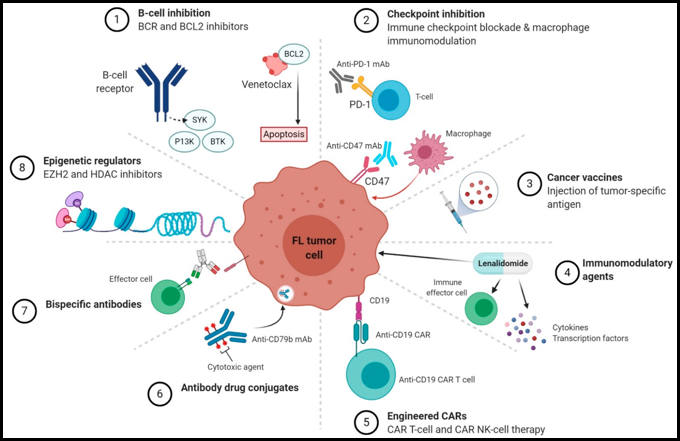 Nath K, Gandhi MK. J Pers Med. 2021;11(2):152. Figure 1 (not altered or amended) used under approved terms of Creative Commons Attribution Non-Commercial License. http://creativecommons.org/licenses/by-nc/4.0/
The Process of CAR T-Cell Therapy
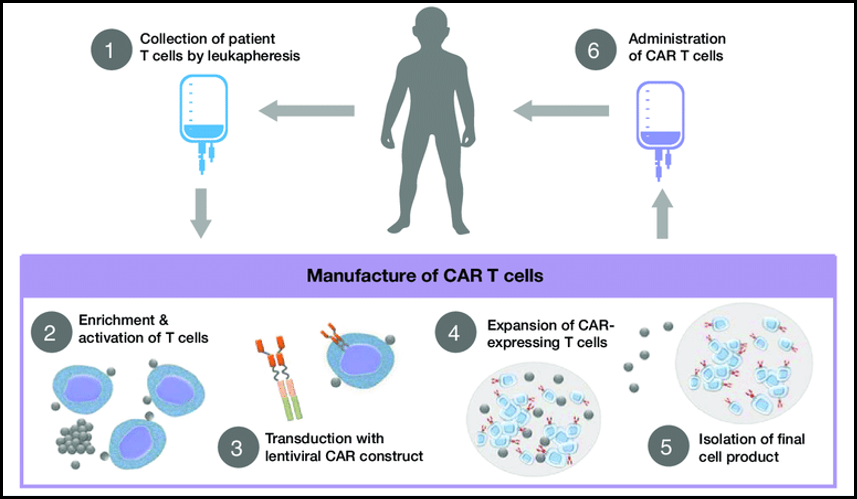 CAR, chimeric antigen receptor.
Hucks G, Rheingold SR. Blood Cancer J. 2019;9(2):10. Figure 1 (not altered or amended) used under approved terms of Creative Commons Attribution Non-Commercial License. http://creativecommons.org/licenses/by-nc/4.0/
Axicabtagene Ciloleucel (Axi-cel) in R/R FL and MZL: ZUMA-5[1],[2]
Methods
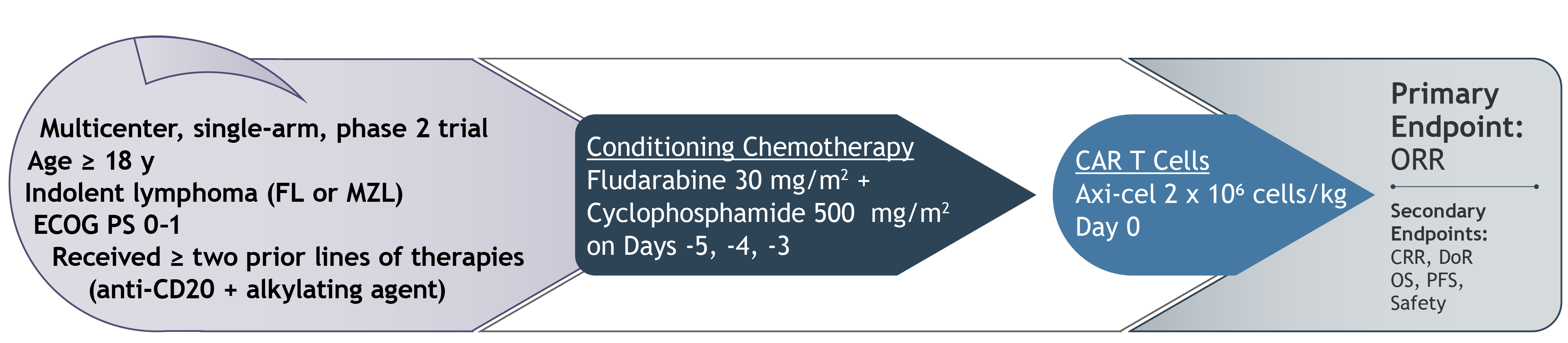 CAR, chimeric antigen receptor; CRR, complete response rate; DoR, duration of response; ECOG, Eastern Cooperative Oncology Group; FL, follicular lymphoma; MZL, marginal zone lymphoma; mo, month; ORR, overall response rate; OS, overall survival; PFS, progression-free survival; PS, performance status;R/R, relapsed/refractory; yr, year.
[1]. Jacobson CA, et al. Lancet Oncol. 2022;23(1):91-103. [2]. Neelapu SS, et al. Blood. 2022;140(suppl 1):10380-10383
Axicabtagene Ciloleucel (Axi-cel) in R/R FL and MZL: ZUMA-5[1],[2]
Results
CRR, complete response rate; CRS, cytokine release syndrome; DoR, duration of response; FL, follicular lymphoma; ICANS, immune effector cell-associated neurotoxicity syndrome; kg, kilogram; MZL, marginal zone lymphoma; mos, months; NR, not reached; ORR, overall response rate; OS, overall survival; PFS, progression-free survival; R/R, relapsed/refractory; yr, year.
[1]. Jacobson CA, et al. Lancet Oncol. 2022;23(1):91-103. [2]. Neelapu SS, et al. Blood. 2022;140(suppl 1):10380-10383
Tisagenlecleucel (Tisa-cel) in R/R FL: ELARA Trial[1],[2]
Methods
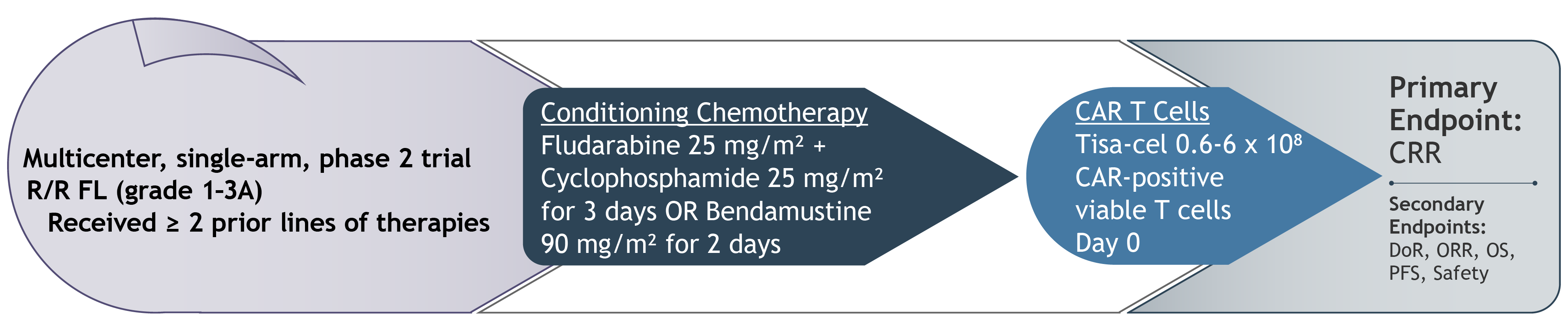 CAR, chimeric antigen receptor; CRR, complete response rate; DoR, duration of response; FL, follicular lymphoma; ORR, overall response rate; OS, overall survival; PFS, progression-free survival; R/R, relapsed/refractory.
[1]. Fowler NH, et al. Nat Med. 2022;28(2):325-332. [2]. Dreyling M, et al. Blood. 2022;140(suppl 1):1459-1463.
Tisagenlecleucel (Tisa-cel) in R/R FL: ELARA Trial[1],[2]
Durable responses observed in all patients including high-risk disease subgroups (typical poor response to non-CAR T therapies)
Results
CAR, chimeric antigen receptor; CRR, complete response rate; CRS, cytokine release syndrome; DoR, duration of response; FL, follicular lymphoma; ICANS, immune effector cell-associated neurotoxicity syndrome; kg, kilogram; mos, months; ORR, overall response rate; OS, overall survival; PFS, progression-free survival;R/R, relapsed/refractory.
[1]. Fowler NH, et al. Nat Med. 2022;28(2):325-332. [2]. Dreyling M, et al. Blood. 2022;140(suppl 1):1459-1463.
Patient Evaluation for CAR-T
Logistical considerations
Clinical considerations
CAR, chimeric antigen receptor.
Kegyes D, et al. J Hematol Oncol. 2022;15(1):78.
Bispecific Antibodies in B-Cell Lymphomas
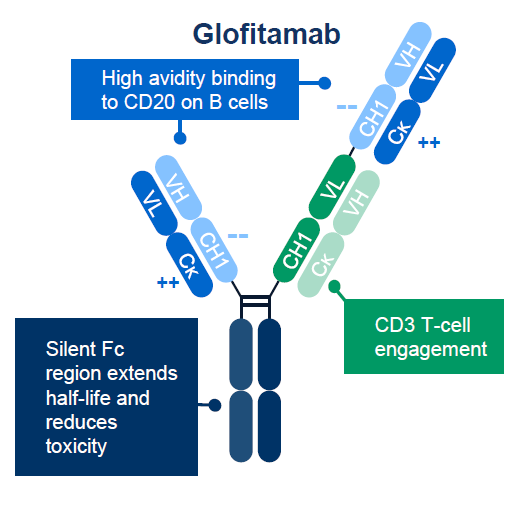 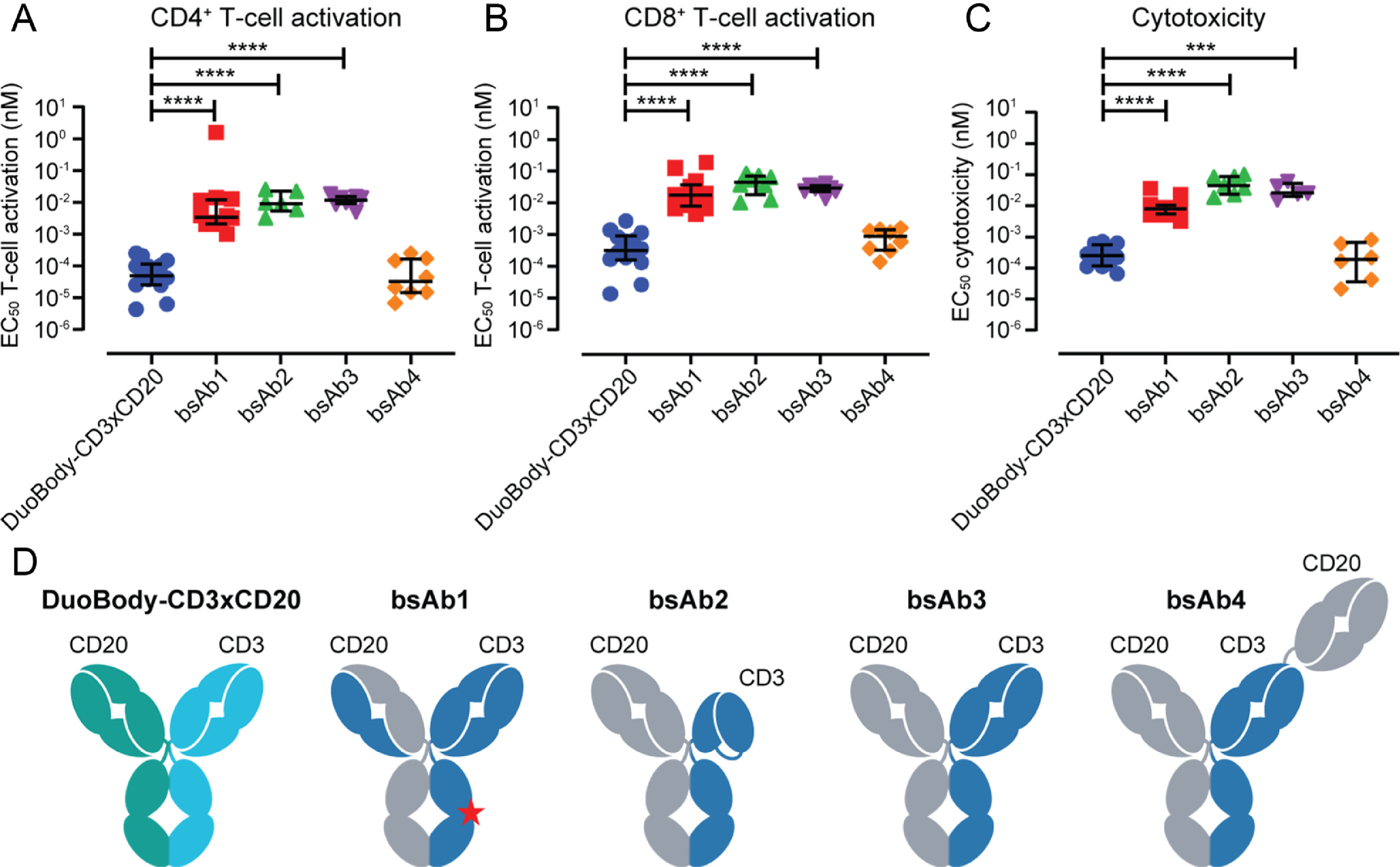 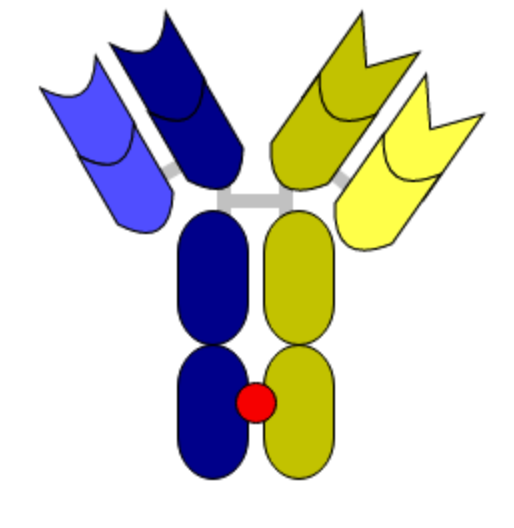 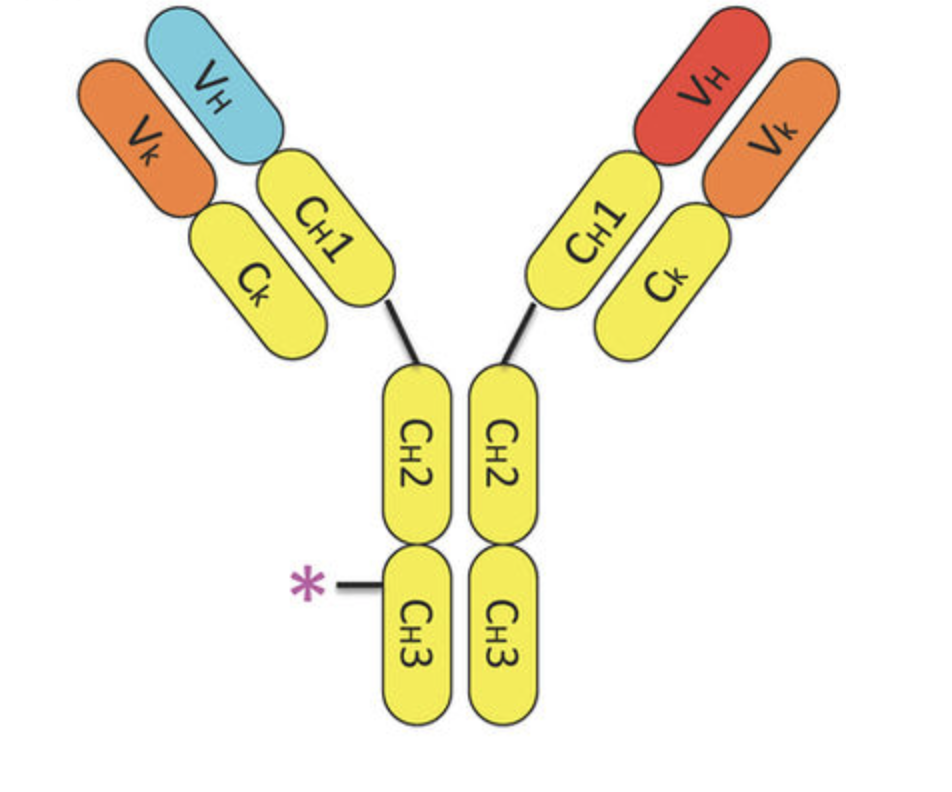 FDA approved as IV therapy for R/R FL
[a]. Investigational product in follicular lymphoma; FDA approved in diffuse large B cell lymphoma [b]. Investigational product in follicular lymphoma
BsAb, bispecific antibody; FL, follicular lymphoma; IV, intravenous; R/R, relapsed/refractory; SUBQ, subcutaneous.
[1]. Hutchings M, et al. Lancet. 2021;398(10306):1157-1169. [2]. Budde LE, et al. J Clin Oncol. 2022;40(5):481-491. [3]. Minson A, et al. Leuk Lymphoma. 2021;62(13):3098-3108. [4]. Zhu M, et al. Clin Transl Sci. 2022;00:1-13.
Mosunetuzumab IV in R/R Follicular Lymphoma[1],[2]
Methods
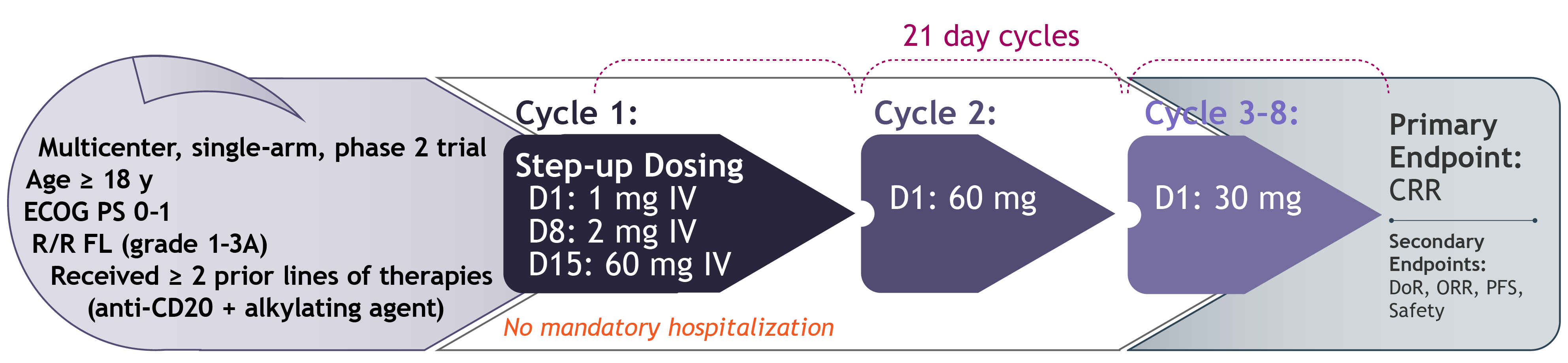 CRR, complete response rate; DoR, duration of response; FL, follicular lymphoma; IV, intravenous; kg, kilogram; ORR, overall response rate; PFS, progression-free survival; PS, performance status; R/R, relapsed/refractory.
[1]. Budde LE, et al. Lancet Oncol. 2022;23(8):1055-1065.[2]. Bartlett NL, et al. Blood. 2022;140 (suppl 1):1467-1470.
Mosunetuzumab IV in R/R Follicular Lymphoma[1],[2]
CRR significantly higher than historical control (copanlisib) of 14% (P<0.0001)[1]
Results
CRR, complete response rate; CRS, cytokine release syndrome; DoR, duration of response; mos, months; ORR, overall response rate; PFS, progression-free survival;R/R, relapsed/refractory.
[1]. Budde LE, et al. Lancet Oncol. 2022;23(8):1055-1065.[2]. Bartlett NL, et al. Blood. 2022;140 (suppl 1):1467-1470.
Comparing Options: CAR T vs Bispecific[1]-[3]
Individualize treatment to fit specific patient needs
CAR, chimeric antigen receptor; CRS, cytokine release syndrome; mAb, monoclonal antibody; wks, weeks.
[1]. Carrasco-Padilla C, et al. Pharmaceutics. 2023; 15(1):132.[2]. Subklewe M. Blood Adv. 2021;5(2):607-612.[3]. Molina JC, Shah NN. Blood Adv. 2021 Jan 26;5(2):602-606.
Tazemetostat, EZH2 Inhibitor, in R/R FL
EZH2 regulates germinal center formation in normal B-cell biology[1]
EZH2 mutations lead to oncogenic transformation[1] 
Locking B cells in germinal state and preventing terminal differentiation
EZH2-activating mutations found in ~20% of patients with FL[2]
Tazemetostat  oral, selective, first-in-class EZH2 inhibitor[3]
Phase 2, open-label, multicenter study
Evaluating tazemetostat 800 mg orally twice daily
CR, complete response; EZH2, enhancer of zeste homolog 2; FL, follicular lymphoma; mo, month; mut, mutant; ORR, overall response rate; PFS, progression-free survival; PR, partial response; R/R, relapsed/refractory; WT, wildtype.
[1]. Béguelin W, et al. Cancer Cell. 2013;23(5):677-692. [2]. Bödör C, et al. Blood. 2013;122(18):3165-3168.
[3]. Morschhauser F, et al. Lancet Oncol. 2020;21(11):1433-1442.
PI3K Inhibitors in R/R Follicular Lymphoma: CHRONOS-1 Study Evaluating Copanlisib
 Copanlisib withdrawn from the US market effective November 13, 2023, but may continue to be available in selected patients.[3]
Other PI3K inhibitors: idelalisib and duvelisib withdrawn from market; umbralisib approval withdrawn by FDA[4]
AE, adverse event; FL, follicular lymphoma; ORR, overall response rate; OS, overall survival; PFS, progression-free survival; PI3K; phosphoinositide 3-kinase;R/R, relapsed/refractory.
[1]. Dreyling M, et al. Am J Hematol. 2020;95(4):362-371. [2]. Dreyling MH, et al. J Clin Oncol. 2023;41(suppl 16):7555-7555. [3]. Businessire. Bayer Provides Update on Aliqopa® (copanlisib). Accessed November 13, 2023. [4]. Bou Zeid N, Yazbeck V. Blood Lymphat Cancer. 2023;13:1-12.
POD24 Efficacy of Therapies in R/R FL
 No head-to-head studies have been conducted and direct comparisons cannot be made between these studies 
CRR, complete response rate; FL, follicular lymphoma; mos, months; MT, mutant; ORR, overall response rate; PFS, progression-free survival; POD24, progression of disease within 24 mos of treatment initiation; R/R, relapsed/refractory; WT, wildtype.
[1]. Casulo C, Barr PM. Blood. 2019;133(14):1540-1547. [2]. Morschhauser F, et al. Lancet Haematol. 2019;6(8):e429-e437. [3]. Morschhauser F, et al. Lancet Oncol. 2020;21(11):1433-1442. [4]. Budde LE, et al. Lancet Oncol. 2022;23(8):1055-1065. [5]. Jacobson CA, et al. Lancet Oncol. 2022;23(1):91-103. [6]. Fowler NH, et al. Nat Med. 2022;28(2):325-332.
My Treatment Approach for High Tumor Burden FL (nonlocalized)
Indication for Therapy?
No
Surveillance
Yes
1st-Line


2nd-Line


3rd-Line





4th-Line+
Chemoimmunotherapy +/- maintenance
*Always consider XRT for localized symptomatic disease
*Biopsy at relapse
Not POD24
POD24
R/O-Lenalidomide
R/O-Lenalidomide
R/R
R/R
Mosunetuzumab
or
CAR T cells (axi-cel or tisa-cel)
or
Tazemetostat if EZH2 mutant
CAR T cells (axi-cel or tisa-cel)
or
Mosunetuzumab
R/R
R/R
Based on prior txs: Mosunutuzumab, CAR T cells, Tazemetostat, PI3K inhibitor
Axi-cel, axicabtagene ciloleucel; CAR, chimeric antigen receptor; FL, follicular lymphoma; POD24, progression of disease within 24 mos of treatment initiation; R/O, rituximab or obinutuzumab; R/R, relapsed/refractory; Tisa-cel, tisagenlecleucel; XRT, radiation therapy
National Comprehensive Cancer Network. B-Cell Lymphomas. v.5.2023. Accessed Sept 8, 2023. https://www.nccn.org/professionals/physician_gls/pdf/b-cell.pdf
Key Takeaways
Several novel therapies are now available for R/R FL with varying treatment characteristics. Treatment selection and sequencing should be tailored to the patient. Utilize previous treatments, responses, POD24, among other patient and disease factors to guide treatment selection decision.
FL, follicular lymphoma; POD24, progression of disease within 24 mos of treatment initiation; R/R, relapsed/refractory.
Emerging Therapies
	

Module 3

Lisocabtagene Maraleucel (Liso-cel) in R/R FL: TRANSCEND FL Trial
Global, single-arm, phase 2 trial evaluating safety and efficacy of anti-CD19 CAR T-cell therapy with liso-cel
107 eligible patients had R/R and ≥ 2 lines (3L+) of therapy for efficacy analysis 
An additional 139 patients with high-risk FL treated in 2nd line included in safety analysis
Primary endpoint: ORR
3L, 3rd line; CAR, chimeric antigen receptor; CRS, cytokine release syndrome; DoR, duration of response; FL, follicular lymphoma; ICANS, immune effector cell-associated neurotoxicity syndrome; kg, kilogram; mos, months; ORR, overall response rate; PFS, progression-free survival; R/R, relapsed/refractory.
Morschhauser F, et al. Hematol Oncol. 2023;41(S2):877-880.
Odronextamab in R/R FL: ELM-2 Trial
Methods
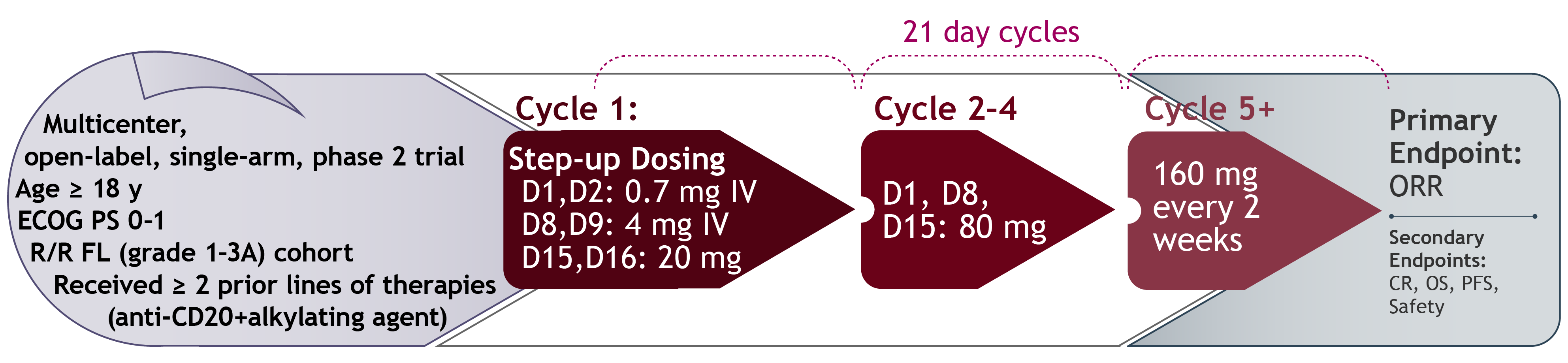 CR, complete response; ECOG, Eastern Cooperative Oncology Group; ORR, overall response rate; OS, overall survival; PFS, progression-free survival;
PS, performance status; R/R, relapsed/refractory.
Taszner M, et al. Hemasphere. 2023 Aug 8;7(Suppl ):e214536e
Odronextamab in R/R FL: ELM-2 Trial
Responses consistent and durable across high-risk subgroups
Results
CR, complete response; CRS, cytokine release syndrome; DoR, duration of response; ICANS, immune effector cell-associated neurotoxicity syndrome; kg, kilogram; ORR, overall response rate; OS, overall survival; PFS, progression-free survival; R/R, relapsed/refractory
Taszner M, et al. Hemasphere. 2023 Aug 8;7(Suppl ):e214536e
Epcoritamab + R2 in R/R FL: EPCORE NHL Trial
Methods
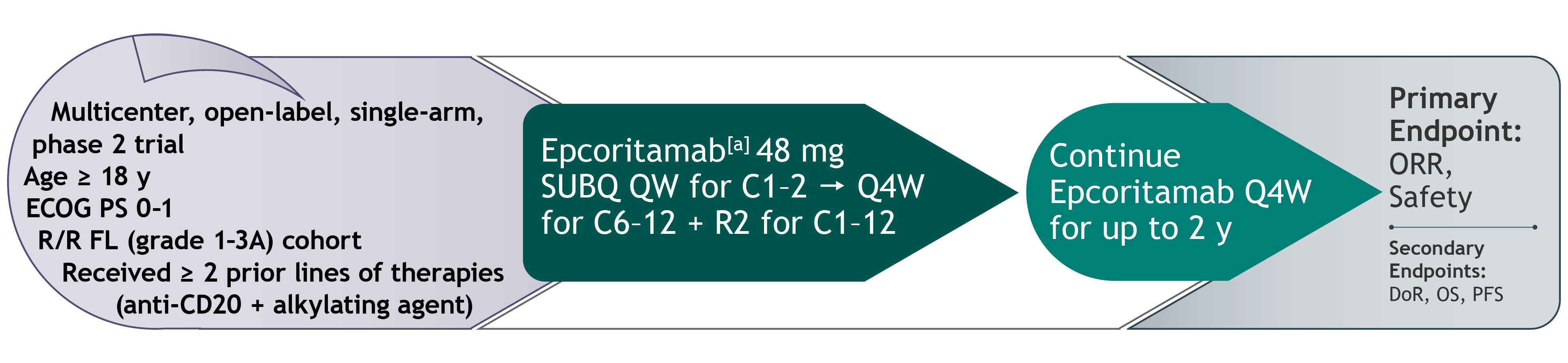 [a]. 28-day cycles, step-up dosing required for cycle 1 for epcoritamab
C, cycle; DoR, duration of response; ECOG, Eastern Cooperative Oncology Group; OS, overall survival; PFS, progression-free survival; QW, once weekly; Q4W, once every 4 weeks; ORR, overall response rate; OS, overall survival; R2, lenalidomide plus rituximab; R/R, relapsed/refractory; SC, subcutaneous.
Falchi L et al. Blood. 2022;140(suppl 1):1464-1466.
Epcoritamab + R2 in R/R FL: EPCORE NHL Trial
Results
CMR, complete metabolic response; CRS, cytokine release syndrome; ICANS, immune effector cell-associated neurotoxicity syndrome; PFS, progression-free survival; R2, lenalidomide plus rituximab; R/R, relapsed/refractory.
Falchi L et al. Blood. 2022;140(suppl 1):1464-1466.
Key Takeaways
Consider clinical trial eligibility for patients with relapsed/refractory follicular lymphoma as a multitude of clinical trials are investigating novel therapies
Management of Adverse Events & Transition of Care Considerations
	


Module 4
Notable CAR T-Cell/Bispecific Toxicities
CAR T-cell associated Encephalopathy Syndrome (CRES)
Immune Effector Cell Associated Neurotoxicity Syndrome (ICANS)
Cytokine Release Syndrome (CRS)
Neurological toxicity
Prolonged cytopenias/Infections
B-cell aplasia
Hypogammaglobulinemia
CAR, chimeric antigen receptor.
National Comprehensive Cancer Network. Management of Immunotherapy-Related Toxicities. Version 2.2023. Accessed Sept 4, 2023. https://www.nccn.org/professionals/physician_gls/pdf/immunotherapy.pdf
CRS Management
	May consider alternative IL-6 antagonists if repeat doses needed (anakinra[b]/siltuximab[b])
[a]. Lee criteria [b]. Off-label use
ICU, intensive care unit; IL-6, interleukin-6; IV, intravenous.
NCCN Clinical Practice Guidelines in Oncology. Management of Immunotherapy-Related Toxicities. Version 2.2023. Accessed Sept 4, 2023. https://www.nccn.org/professionals/physician_gls/pdf/immunotherapy.pdf
Neurotoxicity Management[1],[2]
[a]. Off-label use
CRS, cytokine release syndrome; EEG, electroencephalography; ICANS, immune effector cell-associated neurotoxicity syndrome; ICP, intracranial pressure;ICU, intensive care unit; IL-6, interleukin 6; IV, intravenous; MRI, magnetic resonance imaging.
[1]. Lee DW, et al. Biol Blood Marrow Transplant. 2019;25:625-638. [2]. National Comprehensive Cancer Network. Management of Immunotherapy-Related Toxicities. Version 2.2023. Accessed Sept 4, 2023. https://www.nccn.org/professionals/physician_gls/pdf/immunotherapy.pdf
Additional Considerations for CRS/Neurotoxicity Management
Always rule out/treatalternative causes
Patients on steroids should receive appropriate fungal prophylaxis
If tocilizumab refractory,consider corticosteroids
Steroid dosing for neurotoxicity may vary between products
Patients with neurotoxicity should receive AEDs and appropriate CNS imaging, EEG monitoring
AED, antiepileptic drug; CNS, central nervous system; CRS, cytokine release syndrome; EEG, electroencephalogram.
[1]. Neelapu SS, et al. Nat Rev Clin Oncol. 2018;15(1):47-62. [2]. National Comprehensive Cancer Network. Management of Immunotherapy-Related Toxicities. Version 2.2023. Accessed Sept 4, 2023. https://www.nccn.org/professionals/physician_gls/pdf/immunotherapy.pdf
Acute CAR T-Cell/Bispecific Supportive Care[1]-[2]
ANC, absolute neutrophil count; CAR, chimeric antigen receptor; PJP, Pneumocystis jirovecii pneumonia.
[1]. National Comprehensive Cancer Network. Prevention and Treatment of Cancer-Related Infections. Version 1.2023. Accessed Sept 4, 2023. https://www.nccn.org/professionals/physician_gls/pdf/infections.pdf [2]. National Comprehensive Cancer Network. Management of Immunotherapy-Related Toxicities. Version 2.2023. Accessed Sept 4, 2023. https://www.nccn.org/professionals/physician_gls/pdf/immunotherapy.pdf
Chronic CAR T-Cell/Bispecific Supportive Care[1]-[2]
CAR, chimeric antigen receptor; COVID-19, coronavirus disease of 2019; GCSF, granulocyte colony-stimulating factor; IVIg, intravenous immunoglobulin; PJP, Pneumocystis jirovecii pneumonia; PRBC, packed red blood cells; RSV, Respiratory syncytial virus.
[1]. National Comprehensive Cancer Network. Prevention and Treatment of Cancer-Related Infections. Version 1.2023. Accessed Sept 4, 2023. https://www.nccn.org/professionals/physician_gls/pdf/infections.pdf[2]. National Comprehensive Cancer Network. Management of Immunotherapy-Related Toxicities. Version 2.2023. Accessed Sept 4, 2023. https://www.nccn.org/professionals/physician_gls/pdf/immunotherapy.pdf
Other Select Novel Therapy Toxicities in FL
GI toxicity (diarrhea) 
Cutaneous reactions
Liver toxicity 
Embryo-fetal toxicity
Secondary malignancies (heme)
Lenalidomide[1]
Hyperglycemia (consider PCP/Endocrinology consult)
Hypertension (consider PCP consult)
Infections/neutropenia
Cutaneous reactions 
Pneumonitis
Copanlisib[2]
FL, follicular lymphoma; GI, gastrointestinal; PCP, primary care provider.
[1]. REVLIMID (prescribing information). Princeton, NJ: Bristol Myers Squibb; March 2023.
[2]. Dreyling M, et al. Am J Hematol. 2020;95(4):362-371.
Interprofessional Care Team Collaboration/Transitions of Care Considerations[1],[2]
Establish working committees and teams  policy and protocol development
Monitor for acute and chronic toxicities
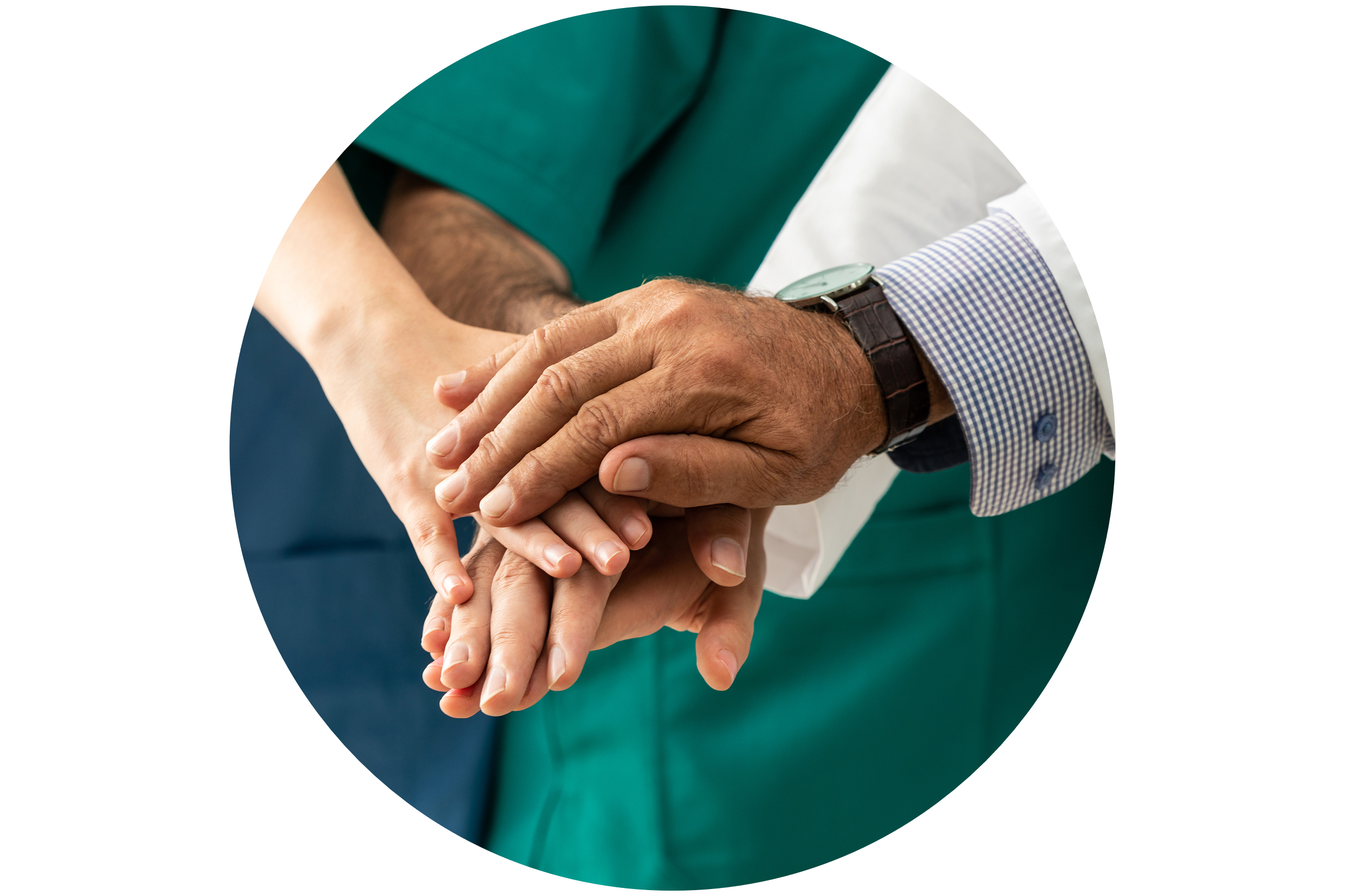 Ensure REMS requirements are met and being followed
Communicate effectively between all phases of treatment and transitions of care (internal and external groups)
Address standardized approach to appropriate supportive care
Proper training and education for all relevant personnel
CRS
Neurologic 
Other toxicities and monitoring requirements
CRS, cytokine release syndrome; REMS, Risk Evaluation and Mitigation Strategies.
[1]. National Comprehensive Cancer Network. B-Cell Lymphomas. v.5.2023. Accessed Sept 8, 2023. https://www.nccn.org/professionals/physician_gls/pdf/b-cell.pdf [2]. Beaupierre A, et al. J Adv Pract Oncol. 2019;10(Suppl 3):29-40. Image: Freshpixel via Bigstock
Key Takeaways
Novel therapies for follicular lymphoma lead to a wide range of potential toxicities. These toxicities are generally manageable and treatable but require interprofessional collaboration and communication for successful outcomes.
Summary
Follicular lymphoma is a common indolent lymphoma that is responsive to treatment, but remains incurable
Numerous options available beyond immunochemotherapy for R/R follicular lymphoma
Durable remissions can be achieved with novel therapies such as CAR T and bispecifics even in patients with refractory disease
Treatment selection should be individualized 
Patient characteristics, disease behavior, prognostic indicators (POD24), goals of therapy, response to previous therapy, and patient preferences
Appropriate supportive care and toxicity management can enhance utilization with novel therapies
Dedicated education, collaboration, and communication efforts are required for optimal patient outcomes
CAR, chimeric antigen receptor; POD24, progression of disease within 24 mos of treatment initiation; R/R, relapsed/refractory